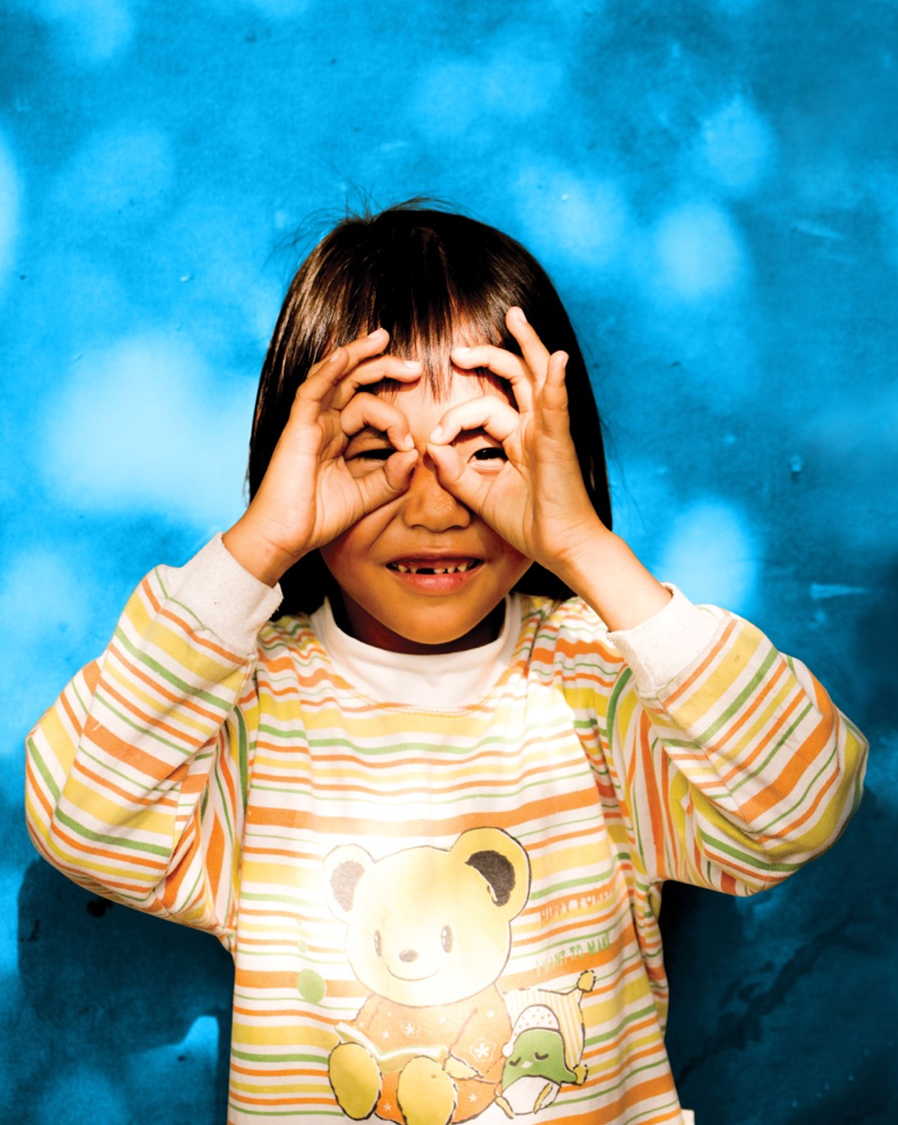 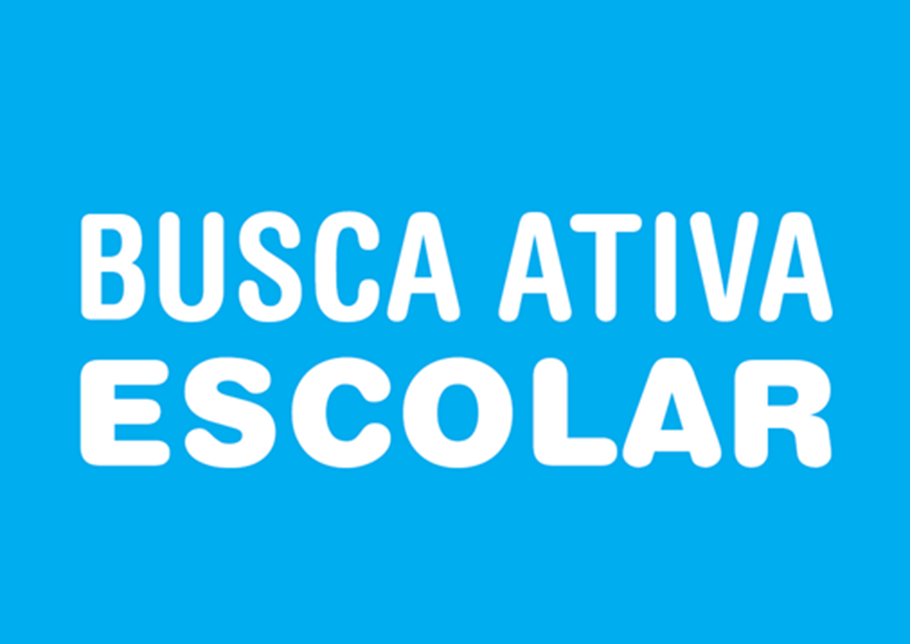 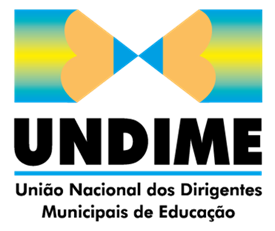 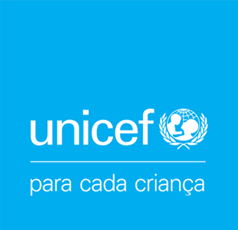 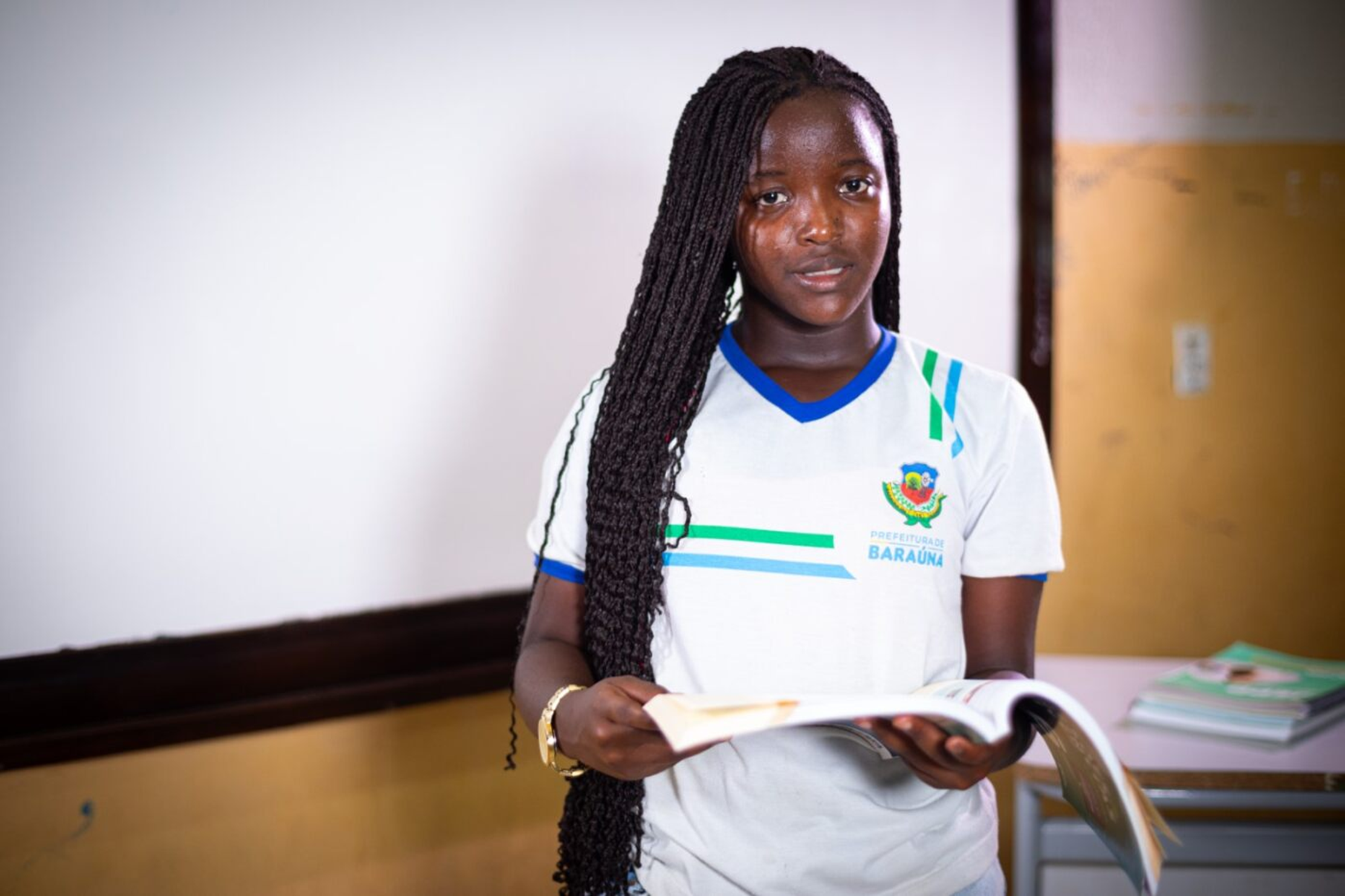 A exclusão e o abandono escolar são fenômenos multidimensionais.
Pobreza Multidimensional na Infância e Adolescência
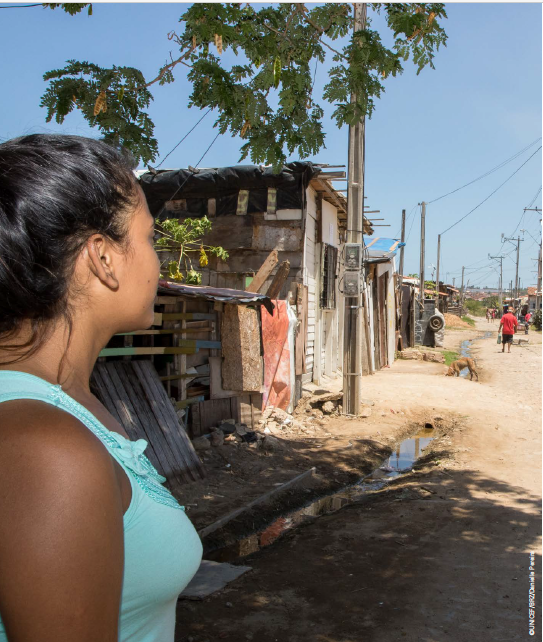 É diferente do entendimento tradicional da pobreza monetária. 

É resultado da inter-relação entre privações, exclusões e diferentes vulnerabilidades a que meninas e meninos estão expostos.
31,9 milhões de crianças e adolescentes do país vivem em pobreza multidimensional.
(UNICEF, 2023: https://www.unicef.org/brazil/media/26726/file/unicef_pobreza-multidimensional-na-infancia-e-adolescencia_2022.pdf)
Pobreza Multidimensional na Infância e Adolescência
Total de Privações – Pnad, 2022
Educação - crianças e adolescentes: 
9-17 anos que frequentam escola, mas com atraso.
4-17 anos que não frequentam a escola.
4
Violências letal e sexual
15.101 mortes violentas intencionais de 0 a 19 anos.
91,6% entre 15 e 19 anos.
90% meninos -  9 em cada 10.
82,9%* negros – 9.328.
Panorama da Violência Letal e Sexual II | 2024 – UNICEF e FBSP
5
Violências letal e sexual
Residência é o principal local até os 9 anos.

Conhecidos são principais autores até os 9 anos.

Arma de fogo é principal instrumento a partir de 05-09 anos.

Menino negro: 4,4 X mais que menino branco; 21 X mais que menina branca.
Panorama da Violência Letal e Sexual II | 2024 – UNICEF e FBSP
6
Violência sexual
164.199 vítimas estupro e estupro de vulnerável - 1 a cada 8 minutos.
Conhecidos 
são principais autores
80% até 14 anos
87% meninas
Residência 
é o principal local
Menina 
7 X mais que um menino
Aumenta mais entre crianças pequenas:  23% entre 0 e 4 anos | 17,3% entre 5 e 9 anos.
Panorama da Violência Letal e Sexual II | 2024 – UNICEF e FBSP
7
Violência letal
2 em cada 3 adolescentes que morreram de forma violenta no Estado de São Paulo, entre 2018 e 2020, estavam fora da escola.

Em 70% dos casos, a morte ocorreu entre um e dois anos depois da evasão escolar.
O impacto das múltiplas violações de direitos contra crianças e adolescentes – UNICEF, Assembleia Legislativa SP e Secretaria Estadual de Justiça e Cidadania
8
Perfil da exclusão escolar
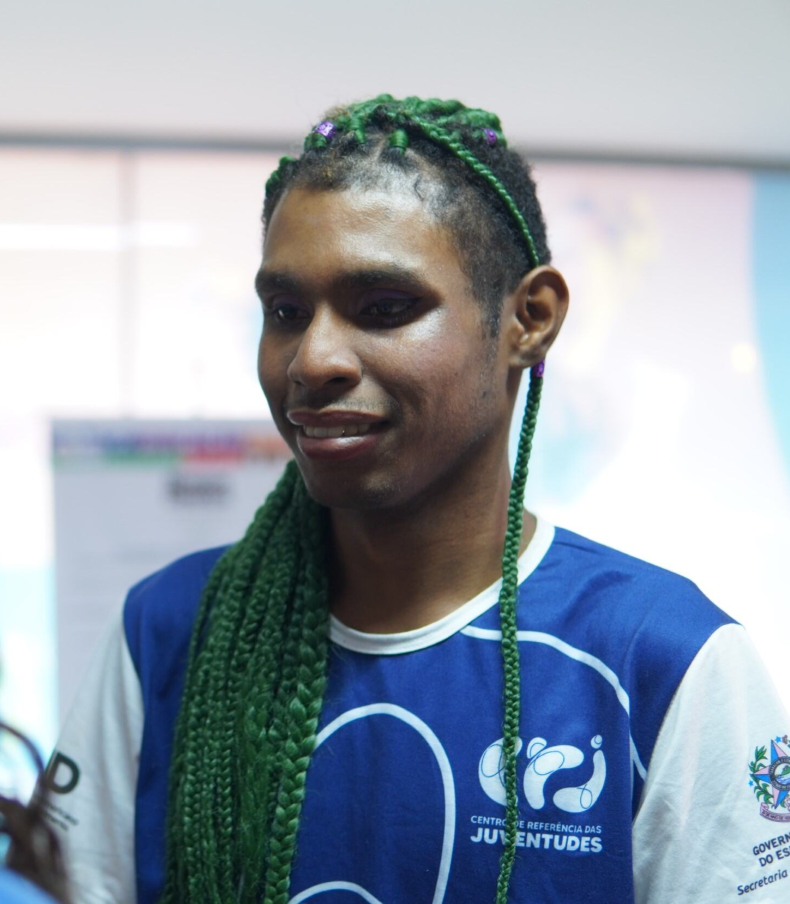 Maioria é negra e parda, do sexo masculino, moradora de áreas periféricas ou rurais e vive em famílias de alta vulnerabilidade socioeconômica
Sexo: 50,2%  meninos e 49,8% meninas
Raça/cor: + de 70% são pretos, pardos e indígenas
Renda familiar: 90,1% vivem em famílias com renda familiar per capita menor que um salário mínimo
Área geográfica: 2,4% urbano e 4,1% rural;valor absoluto > urbano (820.706)
(UNICEF, 2021  / Pnad C, 2019)
Motivos do abandono escolar
Trabalho infantil e dificuldades de aprendizagem estão no topo da relação:
48% afirmam que deixou de estudar “porque tinha de trabalhar fora”.
30% dizem que saiu “por não conseguir acompanhar as explicações ou atividades”.
29% dizem que desistiram, pois, “a escola não tinha retomado atividades presenciais”.
28% afirmam que “tinham que cuidar de familiares”.
Também aparecem na lista, dentre outros, temas como:

Falta de transporte (18%)
Gravidez (14%)
Desafios por ter alguma deficiência (9%)
Racismo (6%)
Pesquisa UNICEF e IPEC, setembro de 2022
https://www.unicef.org/brazil/relatorios/educacao-brasileira-em-2022-a-voz-de-adolescentes
Exclusão e abandono escolar
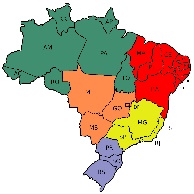 Mais de 1,3 milhão de criança e adolescentes fora da escola.
Cerca de 430 mil abandonaram a escola em 2023
442 mil entre 4 e 5 anos
158 mil entre 6 e 14 anos
742 mil entre 15 e 17 anos
6,9 milhões entre 0 e 3 anos
Pnad Contínua, 2023
Censo Escolar, 2023
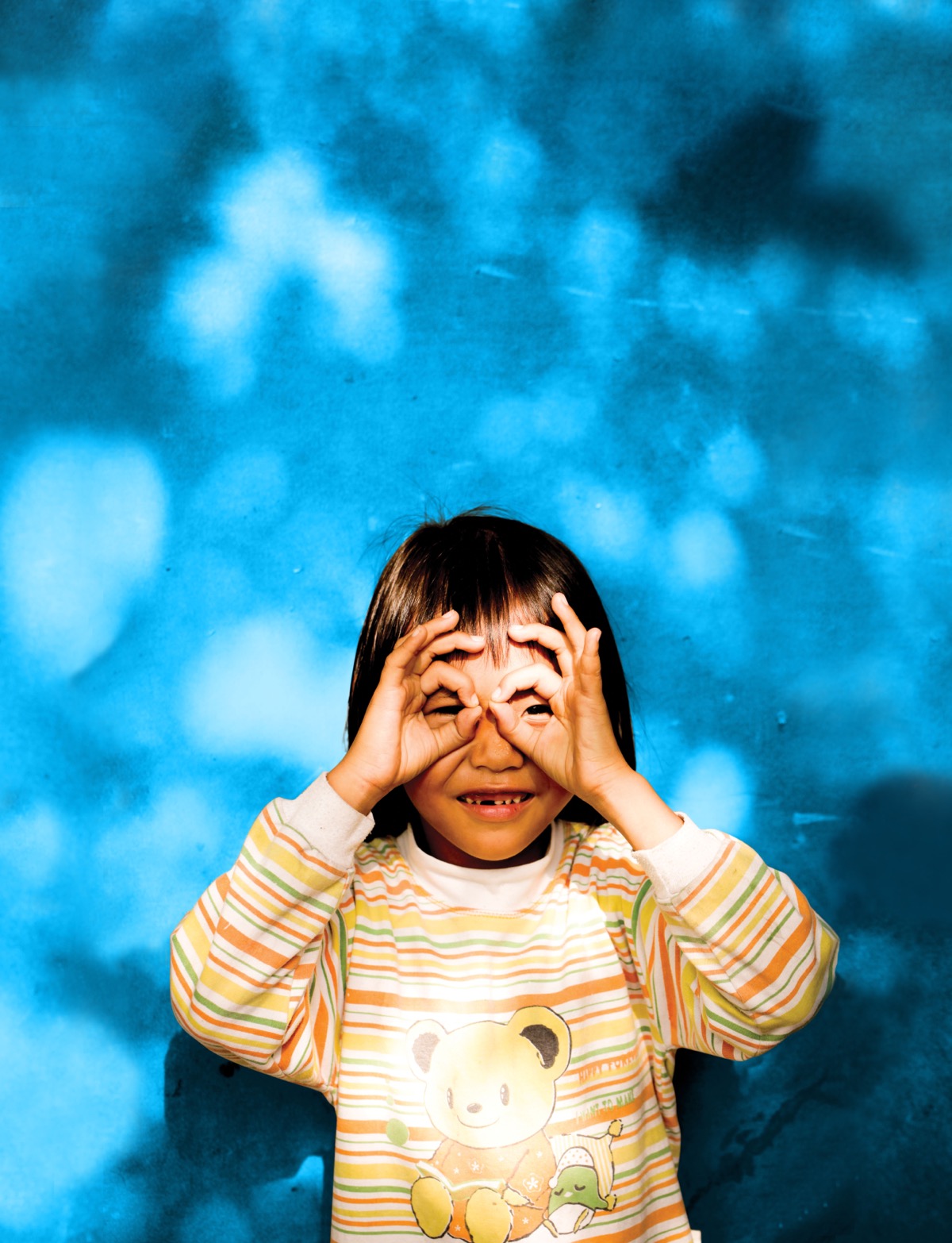 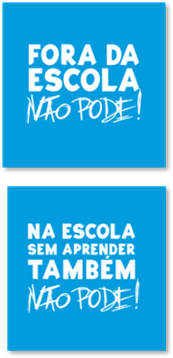 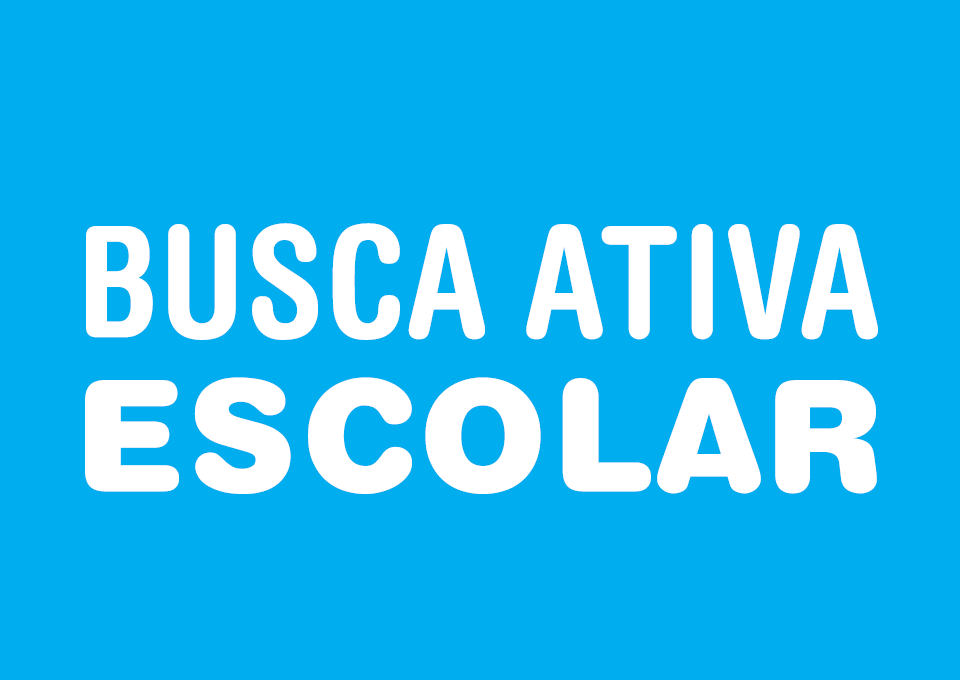 © UNICEF/UN0236705
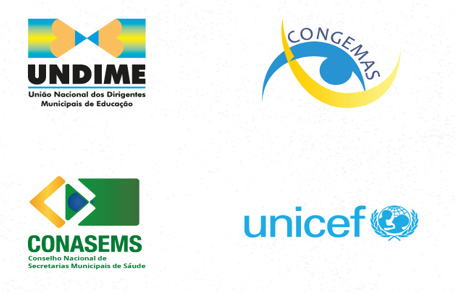 Busca Ativa Escolar
O que é?  

Metodologia social e plataforma tecnológica gratuitas que apoiam os governos para agirem intersetorialmente no enfrentamento das causas estruturais da exclusão e do abandono escolar.
Pilares: Intersetorialidade e regime de colaboração.

Adesão: Voluntária.

Transversalidade: combate às desigualdades sociais e promove a equidade.
Aspectos relevantes da Busca Ativa Escolar
● Identificação crianças e adolescentes fora da escola ou em risco de abandono.

● Encaminhamento para os diferentes serviços da rede de proteção.

● (Re)matrícula e revinculação;  garantia do acolhimento e permanência (acompanhamento).

● Produção de informações diagnósticas consistentes para a tomada de decisão.  

● Fortalecimento da intersetorialidade e do regime de colaboração.
● Pacto politico:
Formalização: mecanismo de sustentabilidade à estratégia (portarias, decretos, projeto de lei).

Arranjo intersetorial: importância da atuação do(a) prefeito(a) e dos(as) secretários(as) de Educação (estadual e municipal) na organização do arranjo de colaboração interna com os(as) demais secretários(as), tanto no nível politico institucional quanto nível técnico operacional.

Localização na estrutura da SEE ou SME: locus mais próximo do trabalho junto à rede de proteção facilita a implementação intersetorial.

Relação com órgãos de controle e de Justiça: possíveis aliados para apoiar no avanço da implementação.
● Informação e formação:
Conscientização: realizar reuniões, audiências públicas e eventos.

Comunicação: promover campanhas, realizar divulgações em jornais, redes sociais, radios e TVs.

Formação: estimular as equipes a estudarem a Estratégia e os assuntos correlatos – EaD + salas de aprendizagem.
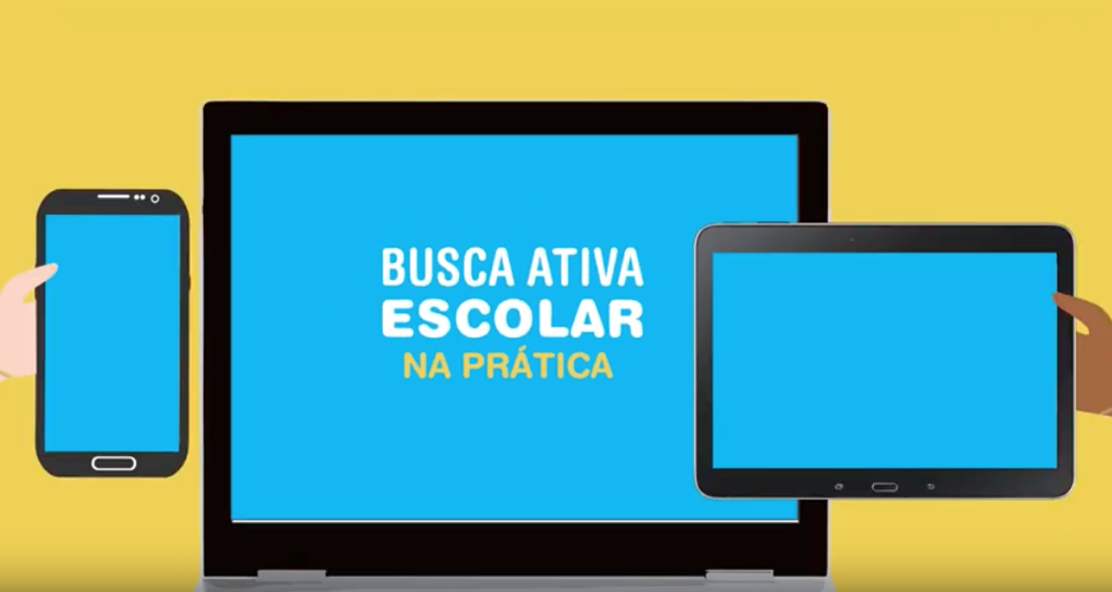 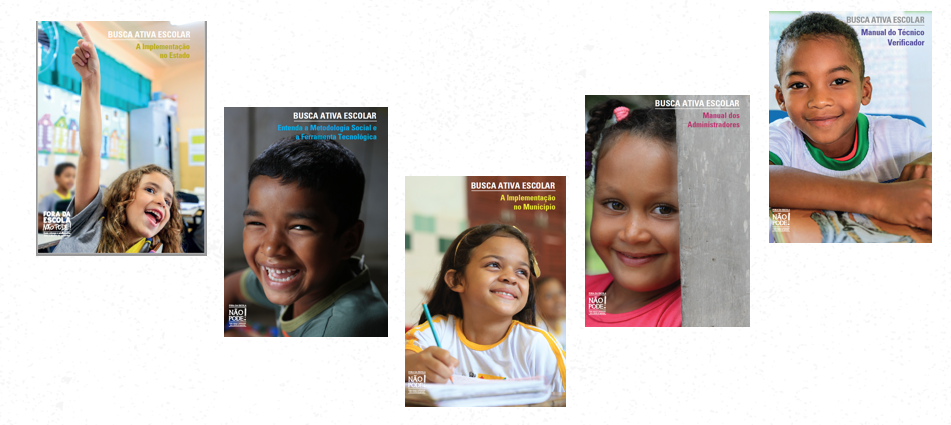 Brasil – status em 18/03/2025
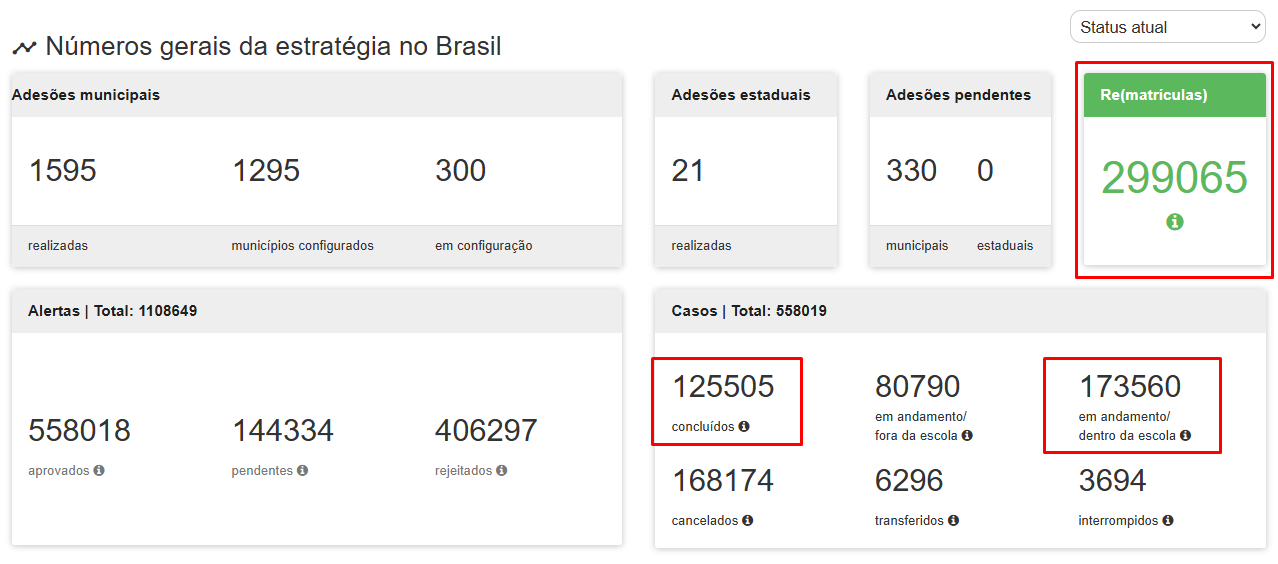 Bahia
Municípios = 417

Readeridos em 2025 = 248 (59%)

Ciclo 2021/2024 = 390
Atenção!!!
Em 2025, teremos a oportunidade de inserir a BAE em duas peças importantes de planejamento:
PPA 2026/2029

Planos Municipais de Educação
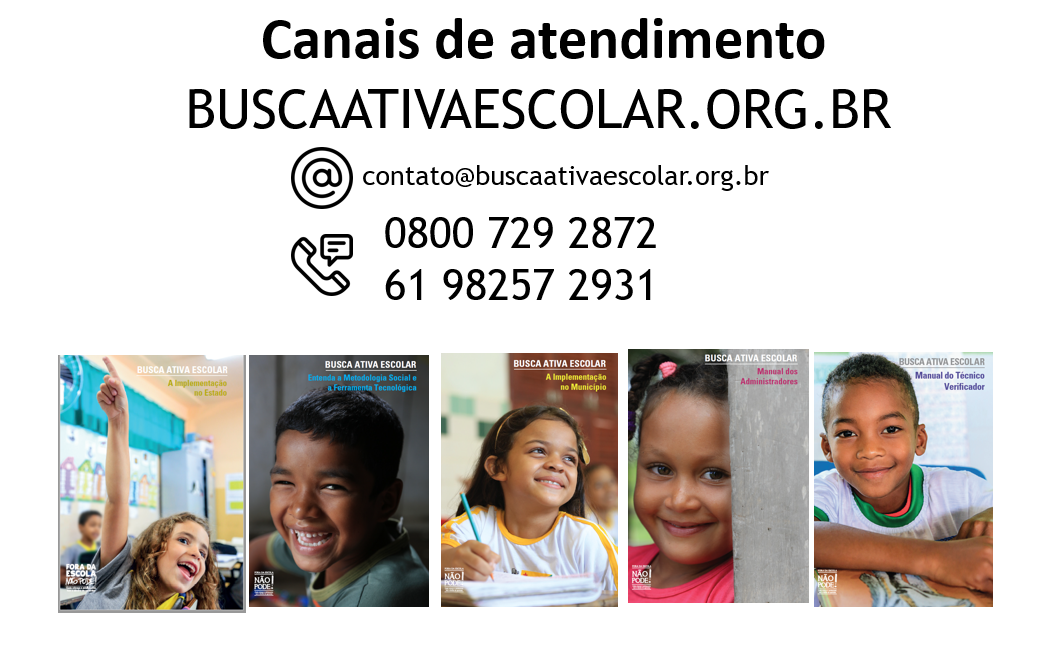 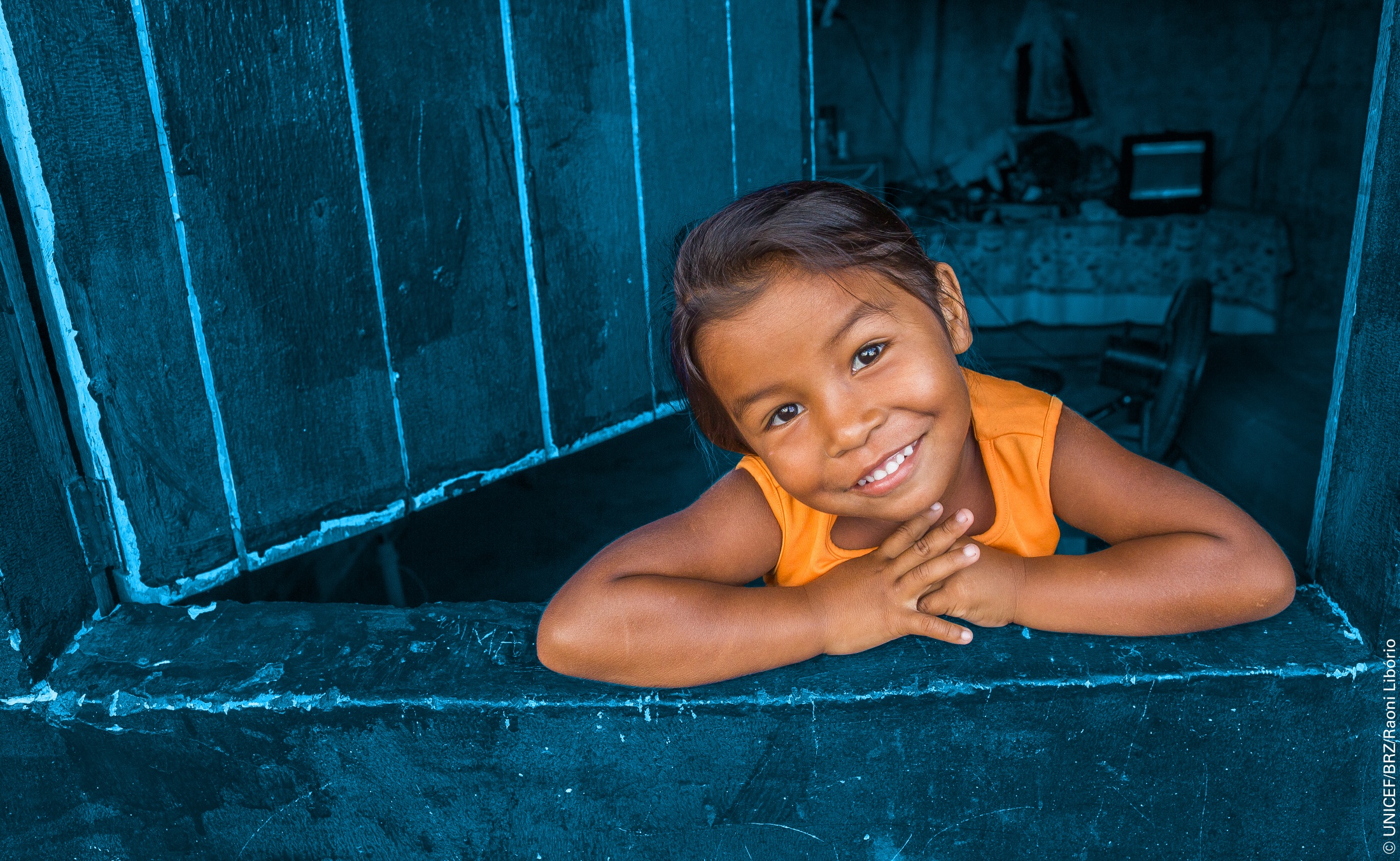 Você pode fazer a diferença!